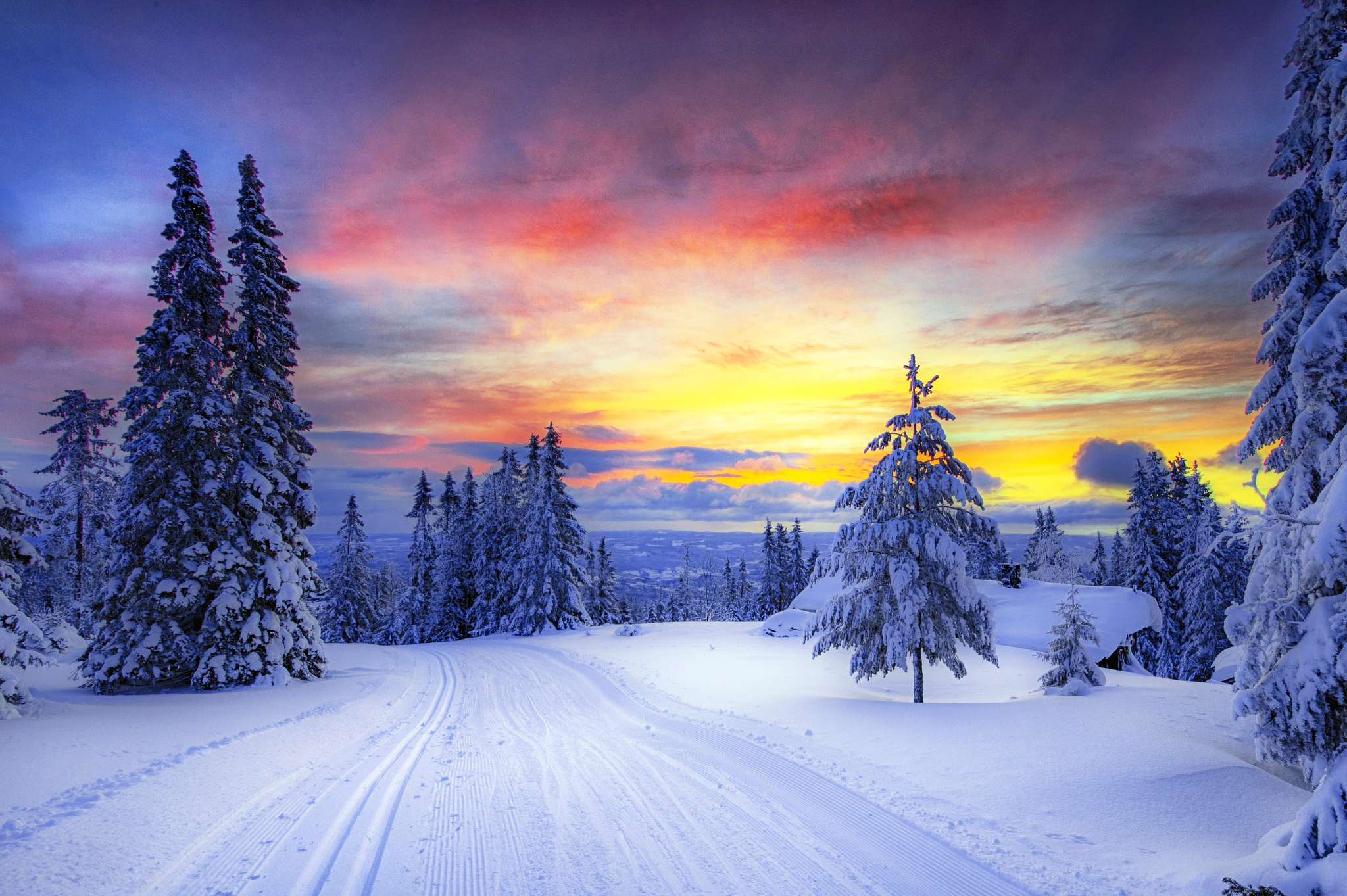 PLANNING DES MERCREDIS GROUPE MATERNELLE 
JANVIER – FEVRIER
Informations
Pour tout renseignements contactez
L’Accueil de Loisirs 
06.74.26.69.71
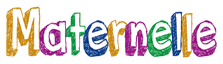 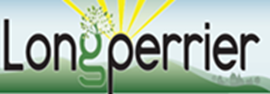 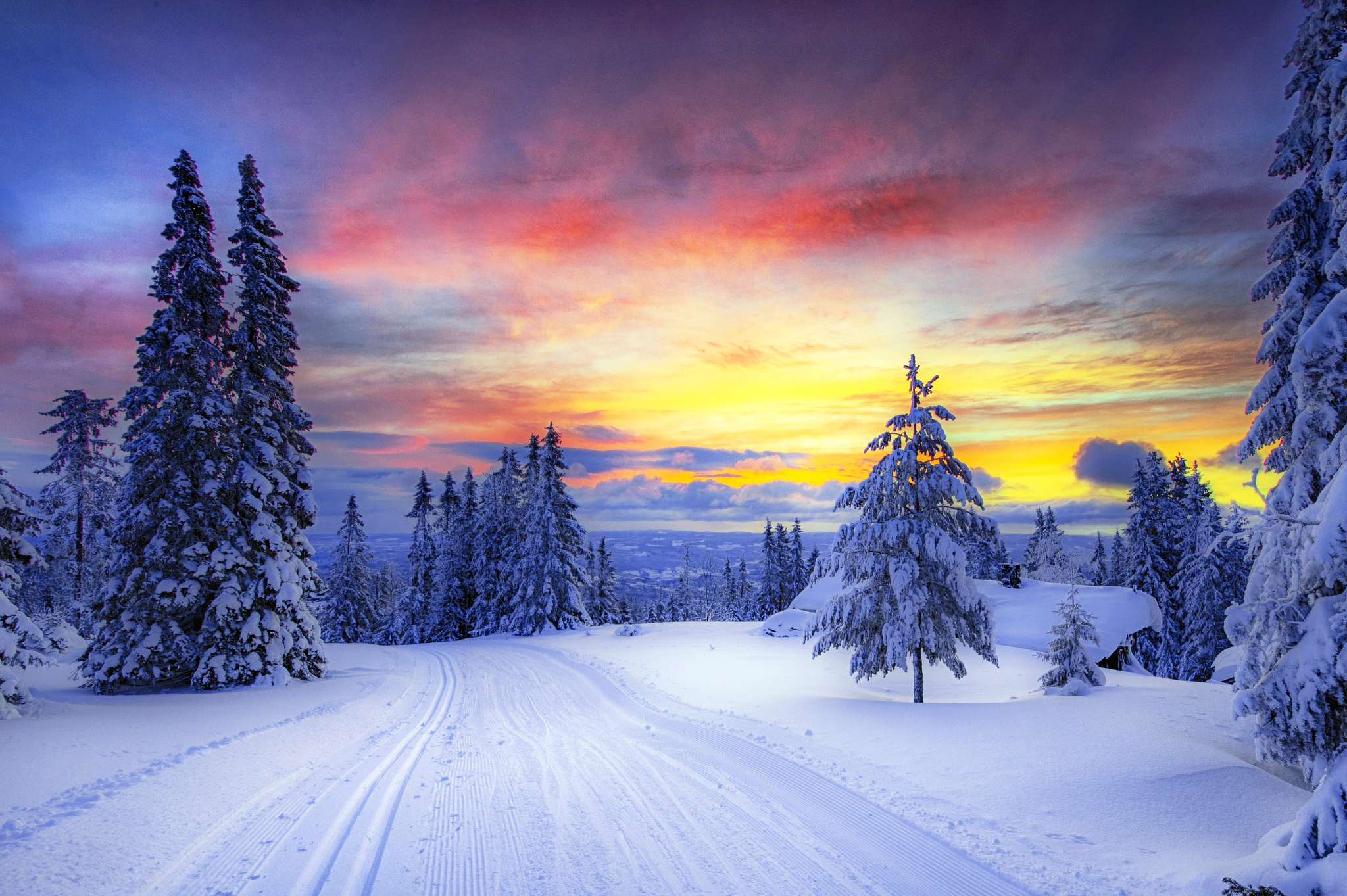 22/01
08/01
15/01
Activités manuelles:
Activités manuelles:
Activités manuelles :
MATIN
Mon igloo 


Animaux cœur
Spirale bonhomme de  neige

Mandala cerf
Couronne

Pantin esquimau
Sieste
Sieste
Sieste
A
P
R
E
S
-
M
I
D
I
Jeu:
Jeu:
Jeu:
Battle dooble
Les prénoms
Statue musicale
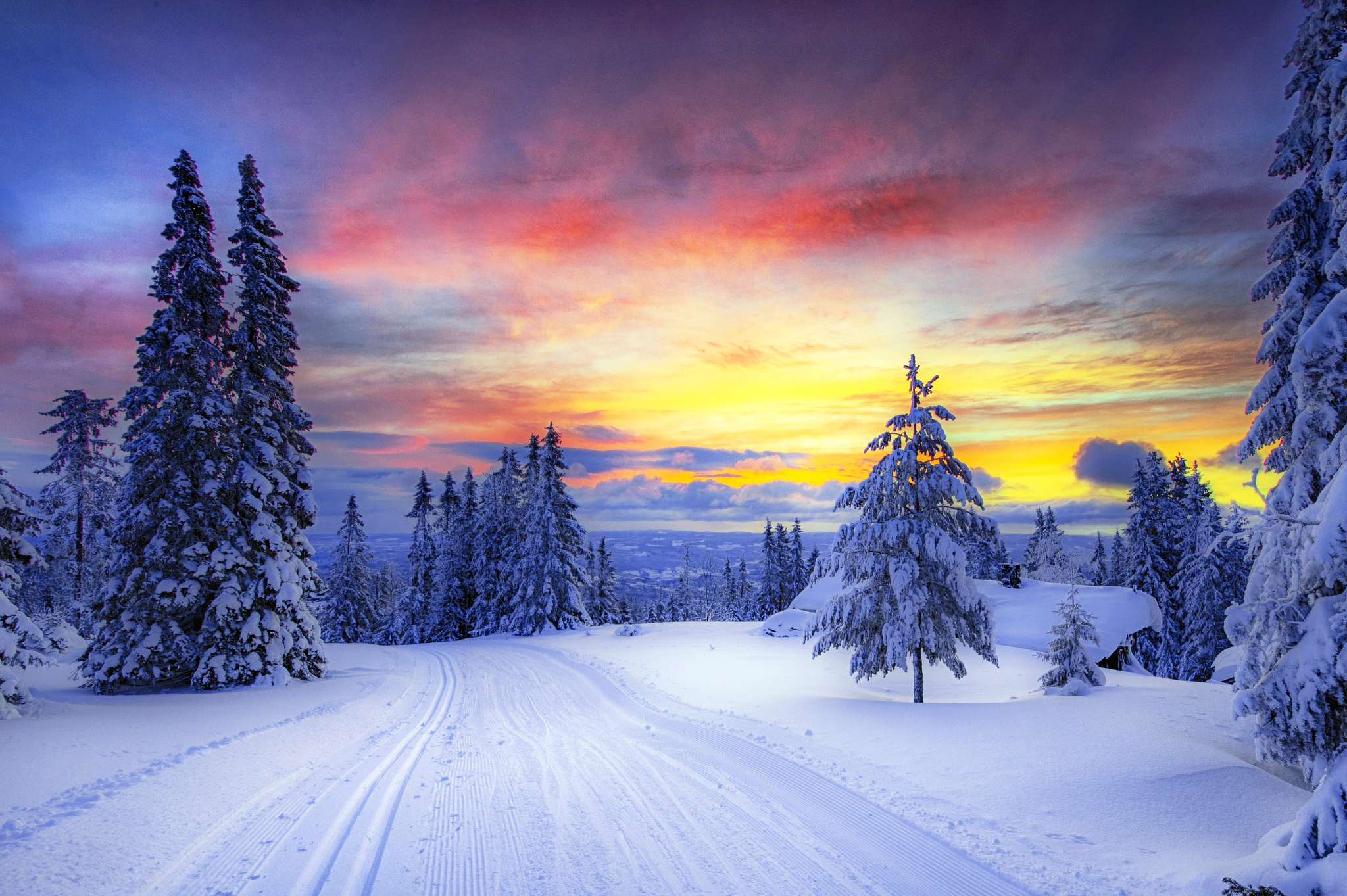 05/02
29/01
12/02
Activités manuelles:
Activités manuelles:
Activités manuelles:
MATIN
Flocon de neige 

Tableau d’hiver
Pingouin coton

Fresque d’hiver
Plastic fou
Mes moufles
A
P
R
E
S
-
M
I
D
I
Sieste
Sieste
Sieste
Jeu:
Jeu:
Jeu:
Morpion géant
Glacier et volcan
Pieds/mains